Грамматические  признаки причастия.  Типичные суффиксы. Признаки   глагола   и  прилагательного у причастия
Цель урока:
расширить и углубить представление о причастии как особой форме глагола, совмещающей признаки глагола и прилагательного.
Беседа  по  вопросам
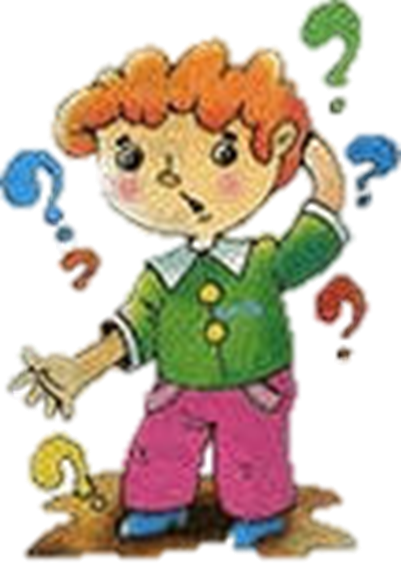 Какие особые формы глагола вам известны? 
Признаки каких частей речи совмещает в себе причастие?  
Какие морфологические признаки глагола характеризуют 
причастие?  
Как изменяются причастия?
Запишите под диктовку словосочетания, выделяя в причастиях грамматические суффиксы.
Грохочущий гром, ворчащий пёсик, освещаемая площадка, гонимый ветром листок, спускавшийся с горы турист, утихший ветер, вычищенный чайник, пересчитанные деревья, спетые пес
Объясните, как вы понимаете высказывание В.И. Даля:
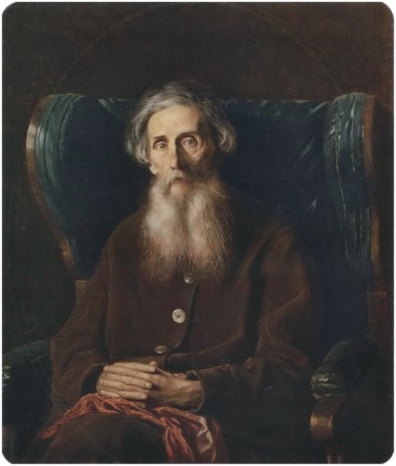 Причастие – это «часть
 речи, причастная  к глаголу,
 в  образе прилагательного»
Причастие
Признаки прилагательного
Признаки глагола
ЧИСЛО, 
РОД, 
ПАДЕЖ
ВИД, ВРЕМЯ, переходность, возвратность.
СУФФИКСЫ   ПРИЧАСТИЙ
-ущ-(-ющ-), -ащ-(-ящ-), 
-вш-, -ш-,
-ем-(-ом-), -им-,
-енн-,-нн-, -т-
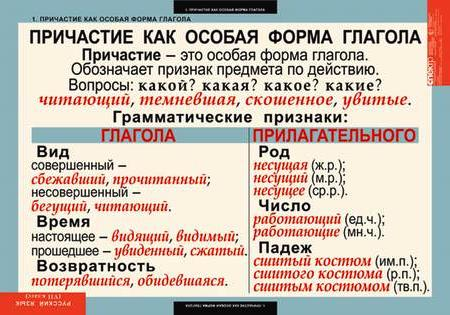 К данным иллюстрациям составьте словосочетания, в состав которых входят причастия. Запишите их прием поморфемного письма
Раст-ущ-ее дерево
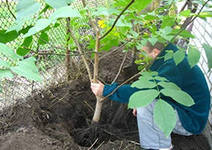 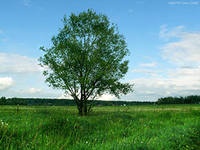 Саж-а-ем-ое дерево
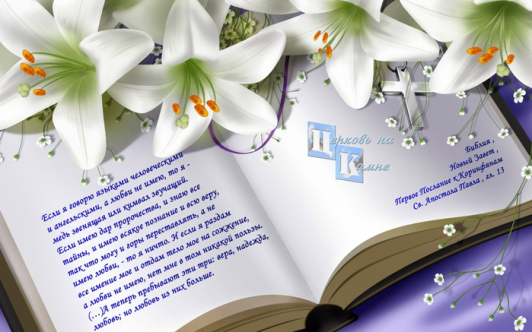 Пиш-ущ-ая девочка
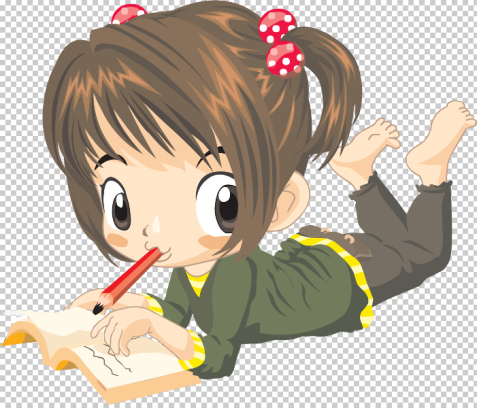 На-пис-а-нн-ая  книга
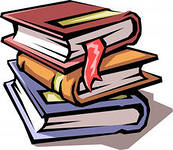 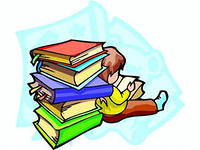 Чит-а-ющ-ий ребёнок
Про-чит-а-нн-ые книги
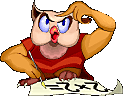 Распредели в два столбика данные слова
Зеленый луг, построенное здание, плачущий ребенок, грязная лужа, вкусный крыжовник, бушующее море, связанная кофта, вымытые руки, легкая задача, резкий звук, немигающий взгляд, цветущий луг, развесистый клен, величайшее открытие
Проверим
Укажи прилагательные и причастия.
Подчеркни причастия как член 
предложения.
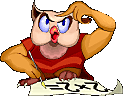 По небу плыли светлые облака. – На светлеющем небосклоне начала гаснуть вечерняя звезда. – В светлевшем небе показались стаи птиц.
В  вечернем воздухе долго то раздавались, то замирали звуки знакомой мелодии. – В густом вечереющем воздухе летали грачи.
Белая берёза под моим окном принакрылась снегом, точно серебром. – Люблю дымок спаленной жнивы… и на холме средь желтой нивы чету белеющих берез. – На полях лежал белейший снег.